Indirect CostsJeremy M. Berg
The Basics
Indirect costs are real research costs, just those that are not readily attributable to specific projects
Paid by granting agencies is a fraction (the Indirect Cost Rate) applied to Direct Costs of a grant (with exclusions)
Indirect Cost Rates are negotiated ~every 4 years with the cognizant federal agency (Health and Human Services or the Office of Naval Research)
Indirect Cost Structure
Indirect costs are often called ”F & A” costs
Facilities
Administration
Facilities includes building depreciation, maintenance (but not purchase of) large equipment
Administration includes staff and other costs associated with regulatory compliance
Administrative component capped at 26% (since 1991)
Exclusions include equipment purchases and patient care costs associated with clinical trials
Finding Indirect Cost Rates
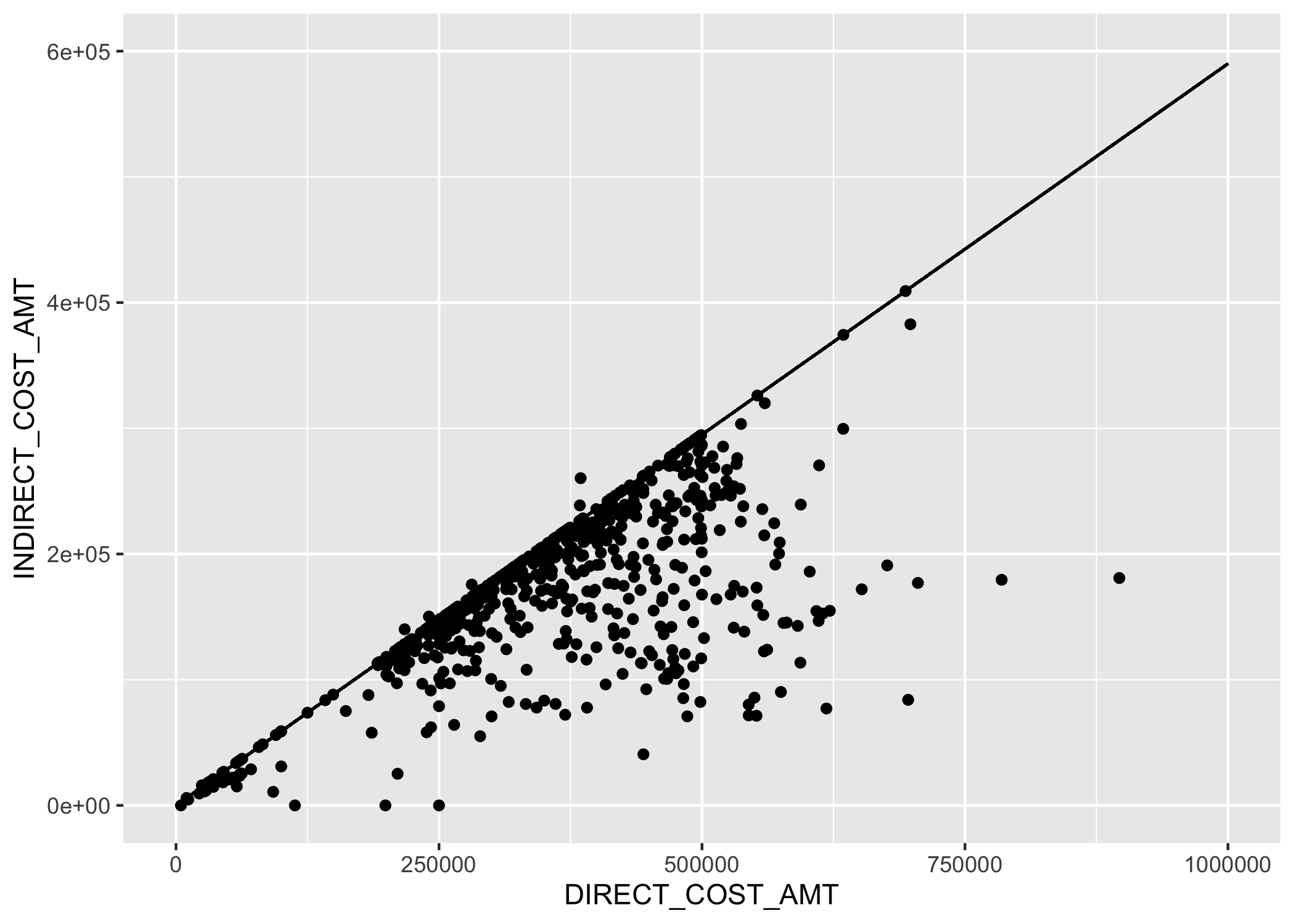 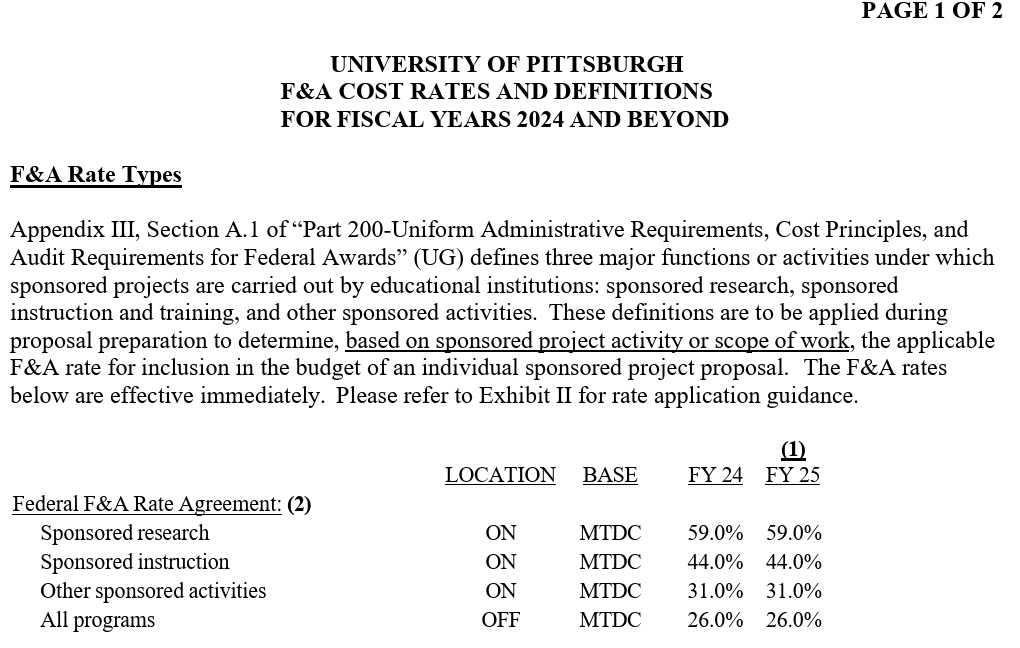 Slope = 0.590
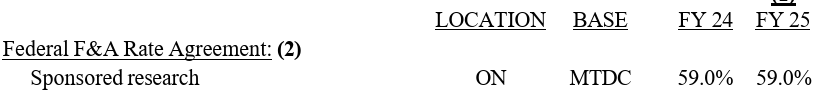 The “NIH”Notice
Supplemental Guidance to the 2024 NIH Grants Policy Statement: Indirect Cost Rates
Notice Number: NOT-OD-25-068

https://grants.nih.gov/grants/guide/notice-files/NOT-OD-25-068.html

Award recipients are subject to a 15 percent indirect cost rate!
The ”NIH” Notice
Rationale:

“Yet the average indirect cost rate reported by NIH has averaged between 27% and 28% over time. And many organizations are much higher—charging indirect rates of over 50% and in some cases over 60%.”

This is comparing indirect costs/total costs with indirect cost rates.

But actual indirect cost recovery is affected (substantially) by exclusions (Modified Total Direct Costs).
Results for Top 100 InstitutionsResearch Grants Only(Excludes Contracts and Training)
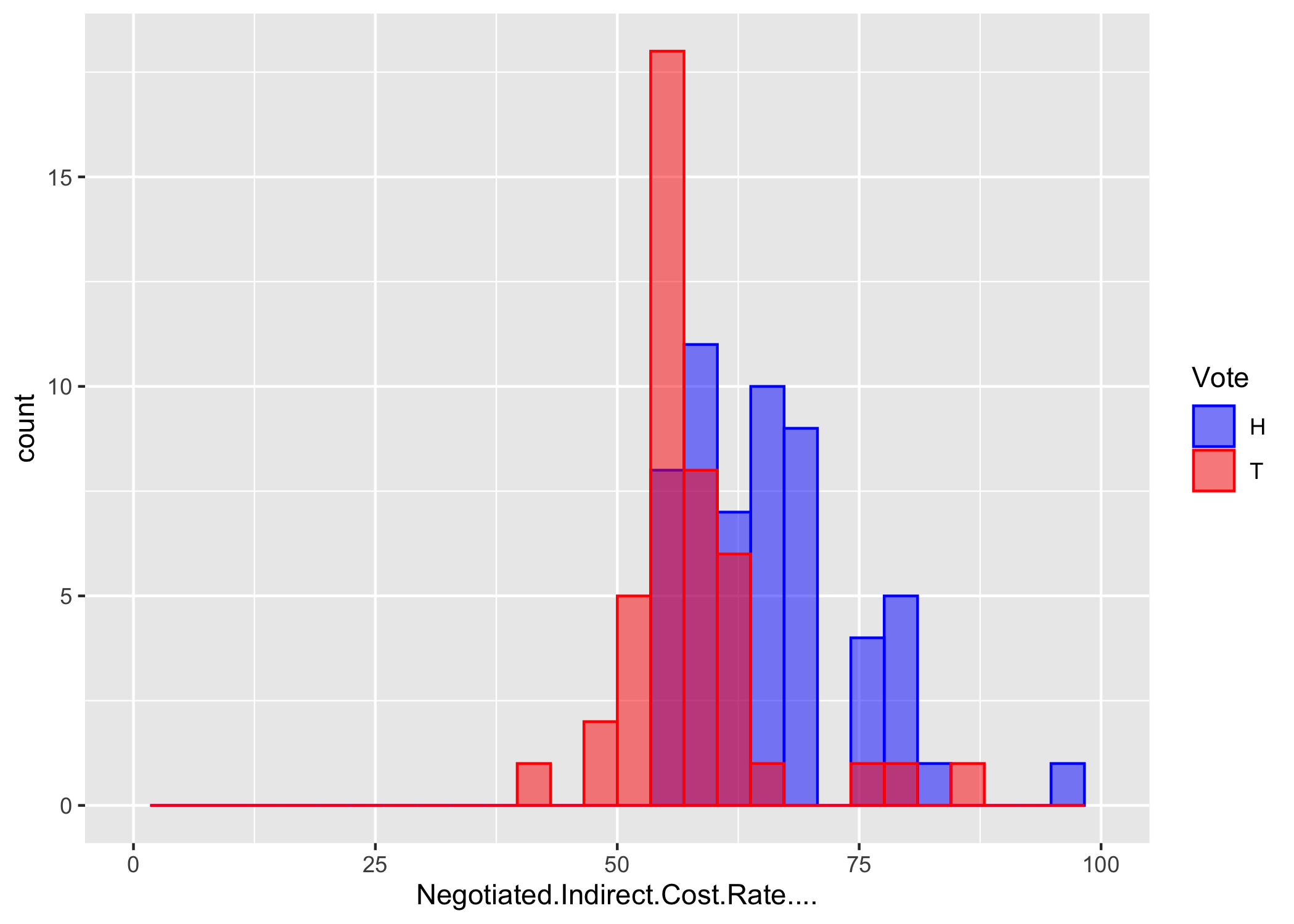 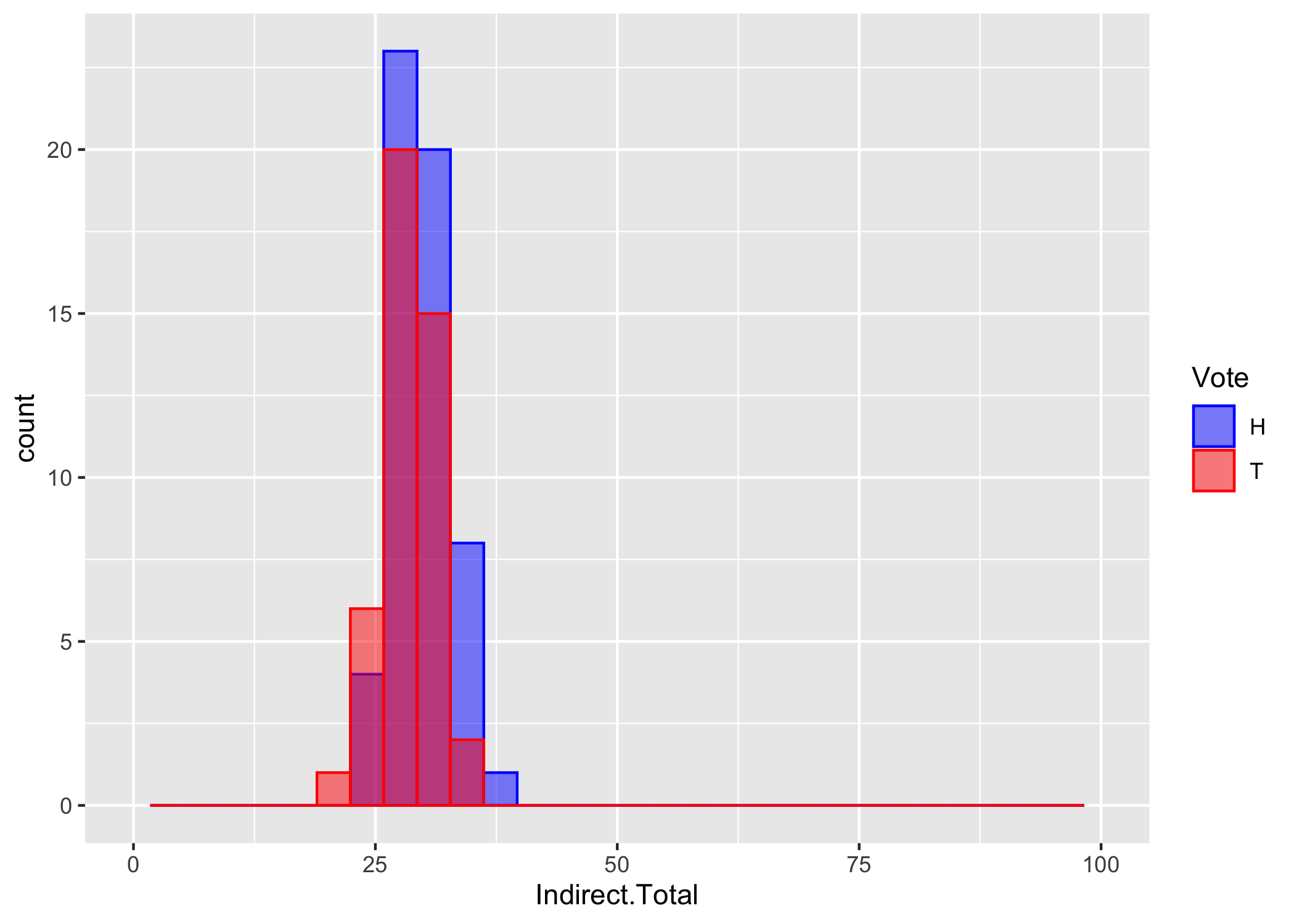 Indirect cost fraction of Total costs:
Mean 29.1%, SD 2.9
Indirect cost rates:
Mean 62%, SD 9
H Institutions in states that voted  for Harris, T Institutions in states that voted for Trump
Observations
Indirect cost rates do vary substantially between institutions with a range of 43% to 96.9% (IQR 11.4%)
The distribution of actual indirect cost recovery over total costs received is much narrower with a range of 27.4% to 37% (IQR 3.7%)
The rationale in the Notice of 27% versus 50-60% is incorrect accounting, comparing two different entities (rates versus actual recovery)
Resources
Videos about Indirect Costs

From Sally Rockey when she was Deputy Director for Extramural Research at NIH
   (Quite detailed but remarkably accessible)
https://www.youtube.com/watch?v=1XvVibv2opQ

From AAU (Very accessible)
https://www.youtube.com/watch?v=NtqK8SyxFMc